Reanimação Neonatal 
na sala de parto
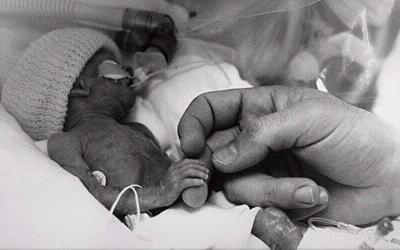 Lilian dos Santos Rodrigues Sadeck
Coordenadora Curso Reanimação do Prematuro na sala de parto da SBP
Instrutora do PNRN/SBP
Vice-presidente do departamento de neonatologia/SPSP
Doutora em Pediatria pela FMUSP
Professora Colaboradora do Depart. Pediatria FMUSP
Diretora de Cursos e Eventos SPSP
TRANSIÇÃO DA VIDA FETAL
PARA VIDA NEONATAL
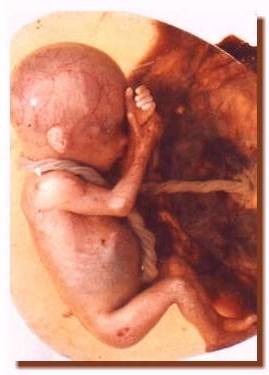 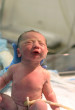 Momento de maior vulnerabilidade
 Importância da atuação conjunta
 Qualidade de vida futura
BRASIL

DATASUS: www.datasus.gov.br 
PRN - Mortalidade neonatal precoce associada à asfixia ao nascer
2010 
2.861.868 NV 


39.870 
óbitos < 1 ano 


21.315 (53%) 
óbitos de 0-6 dias
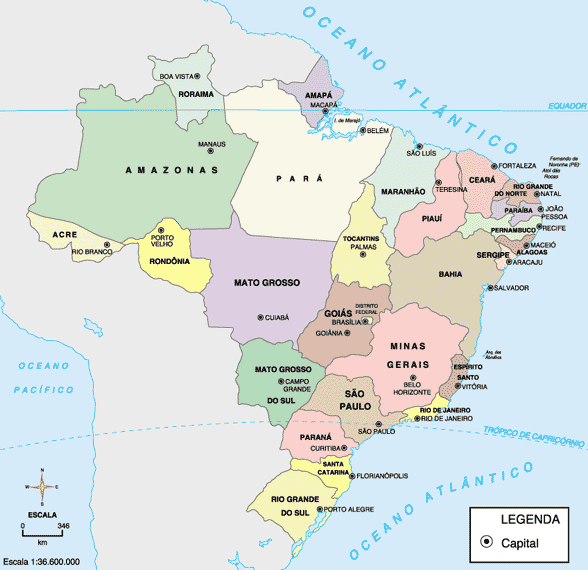 4500 óbitos 
 ASFIXIA PERINATAL 
21% dos óbitos neonatais
~13 RN/dia – 1 a cada 2h
1 a cada 10 RN necessita de assistência  para iniciar a respiração ao nascimento
1 a cada 100 RN necessita de intubação  e/ou massagem cardíaca
1 a cada 1.000 RN necessita de intubação e massagem e medicações
Textbook of Neonatal Resuscitation, 5th Ed. AAP/AHA; 2006
CUIDADOS NO MOMENTO DO PARTO
6% RNT necessita de assistência  para iniciar a respiração ao nascimento
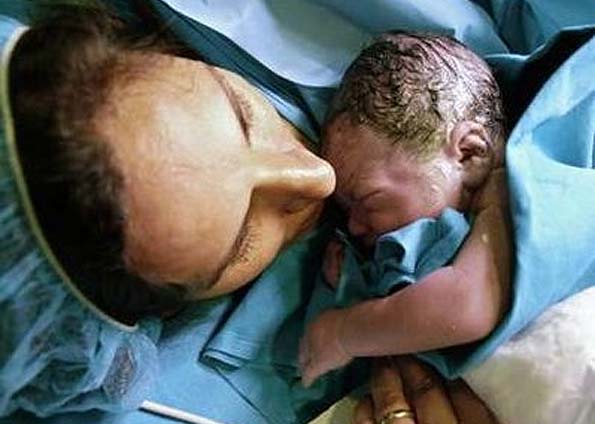 14% RNPTT necessita de assistência  para iniciar a respiração ao nascimento
60% RNPTE necessita de assistência  para iniciar a respiração ao nascimento
Instrutores da Reanimação neonatal pela SBP

Total: 160
São Paulo: 91 (57%)
Interior: 69 distribuídos em 34 cidades
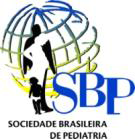 CURSO DE REANIMAÇÃO NEONATAL PARA: MÉDICOS  
PROFISSIONAIS DE SAÚDE

Instrutores da Reanimação neonatal pela SBP
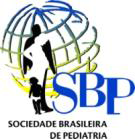 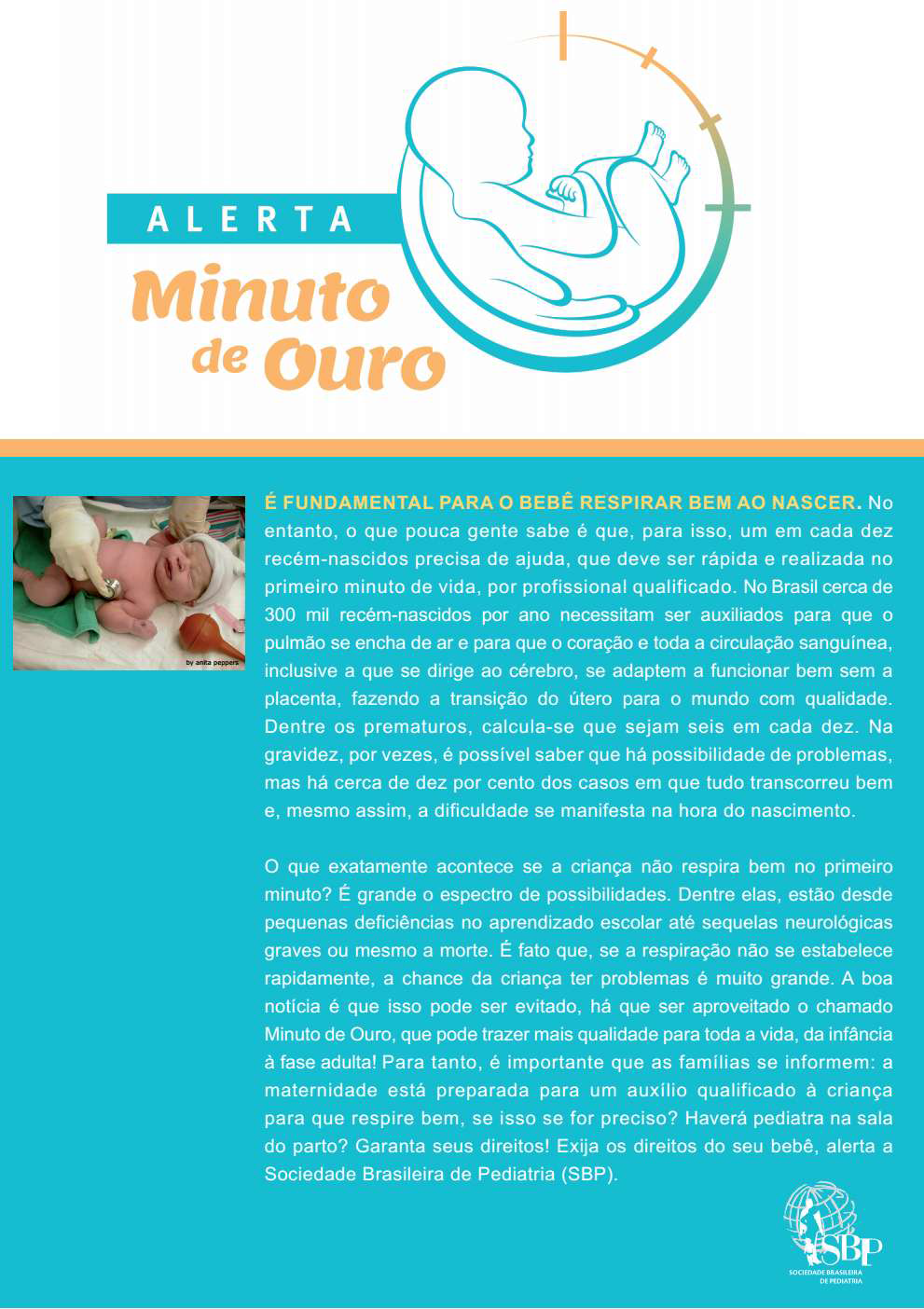 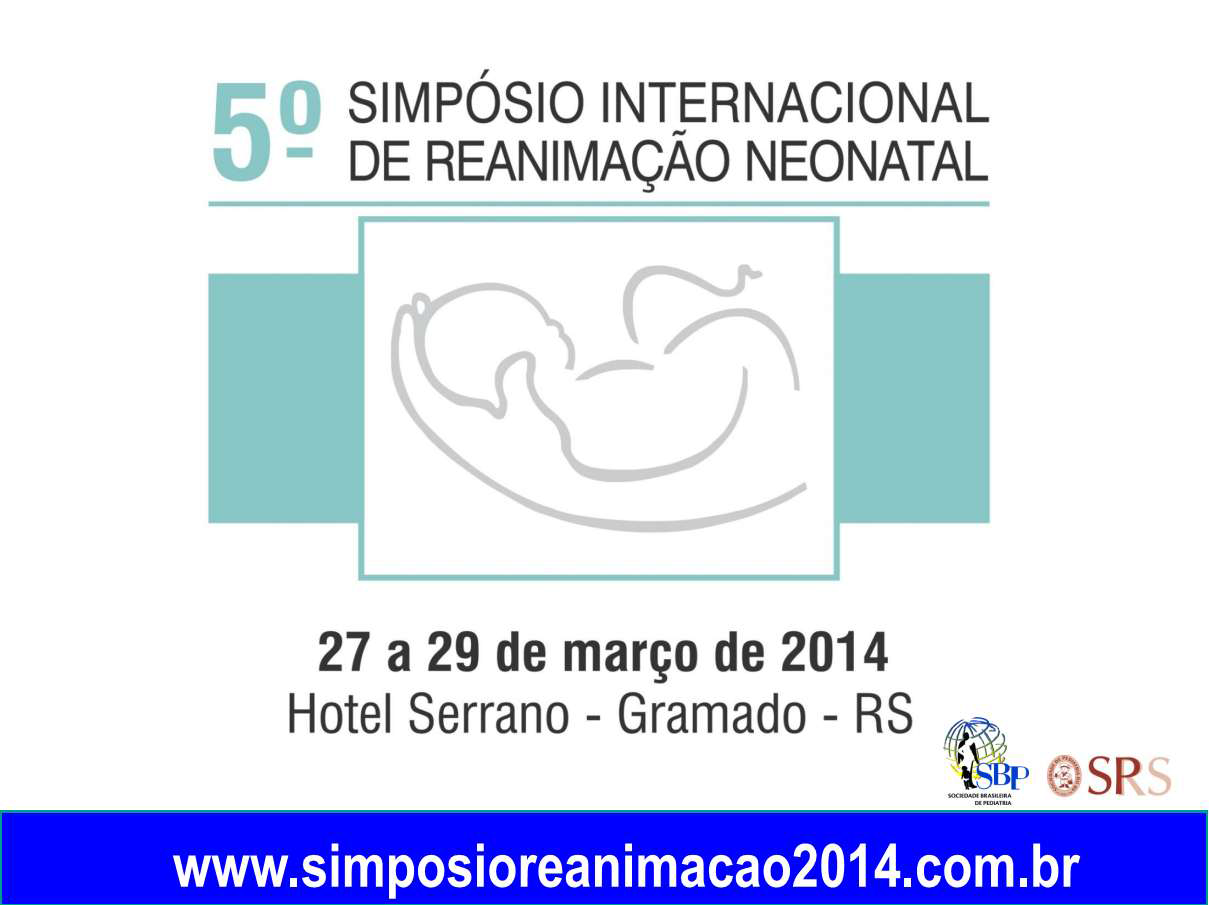